EMPRESA DE ACUEDUCTO Y ALCANTARILLADO DE BOGOTÁ E.S.P.
MÁS CERCA DE NUESTROS USUARIOS
CONSOLIDADO PQRS MES DE JUNIO 2023
CANALES DE ATENCIÓN
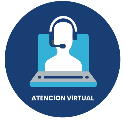 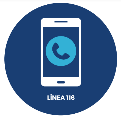 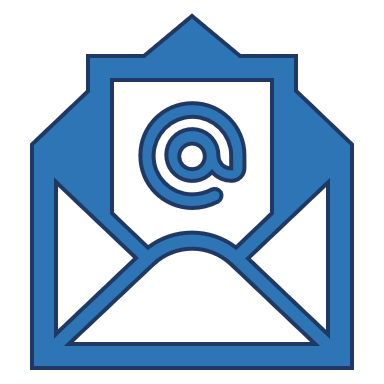 CORREOS ELECTRONICOS CORPORATIVOS
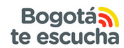 WEB
Recepción PQR a través de la página web Bogotá te escucha
Contact Center
Llamadas, chat, videollamada
7*24
Recepción de algunas tipologías de solicitudes por correo electrónico . Ej: Acuerdos de pago y recuperación de consumos
Atención presencial
Red Cade: Supercade Suba - 20 de Julio -CAD - Bosa – Américas, Manitas, Engativá Servitá, Santa Lucía.  
Punto de Atención Pau Niza - Zona 1, Punto de Atención San Diego - Zona 2, Centro Nariño Zona 3, Punto de Atención San Benito – Zona 4, Punto de Atención UNISUR - Zona 5
Clientes Preferenciales
Atención por un staff de Profesionales quienes recepcionan y atienden las solicitudes de Grandes consumidores y entidades oficiales por diversos canales corporativos para tal fin
PUNTOS DE ATENCIÓN
PUNTOS DE ATENCIÓN
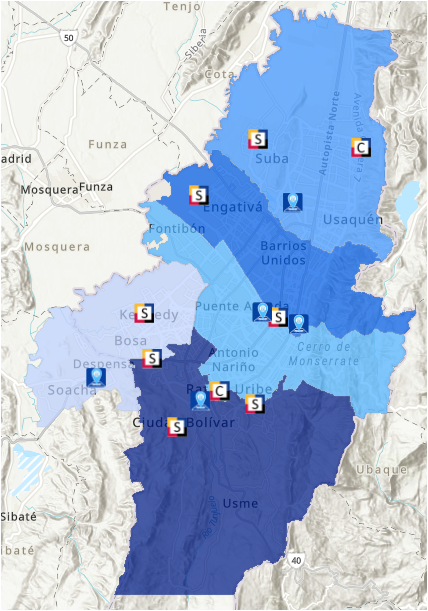 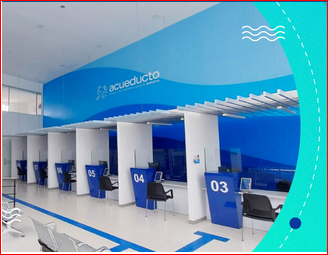 La Empresa de Acueducto y Alcantarillado de Bogotá ha venido renovando los Puntos de Atención de la ciudad para mejorar la experiencia de los usuarios y facilitar el acceso a la población con discapacidad física y visual. Actualmente ya están todos los puntos propios funcionando.
Comportamiento General de las PQR 2022 – 2023
En esta gráfica general de las PQRS presentadas en el  año 2022 y  comparada con lo que va del año 2023 (junio), en promedio se evidencia que presenta disminución en las reclamaciones de facturación, presentando un descenso del -17%; esto obedece a que el promedio del año 2022 presentó picos altos en varios meses del año y que en los últimos 5 meses se acerca al comportamiento del año 2019 que era de 5.500 reclamos promedio mes.
El promedio mensual de las PQRS de este año (Corte junio) es de 81.824 PQRS, y comparado con el año anterior (Corte a junio) fue de 81.324, por lo tanto se evidencia un aumento del 0,6%, esto obedece a que se han recibido en promedio 500 más PQRS.
Comportamiento PQRS Por Clase y actividad
Canales de Atención
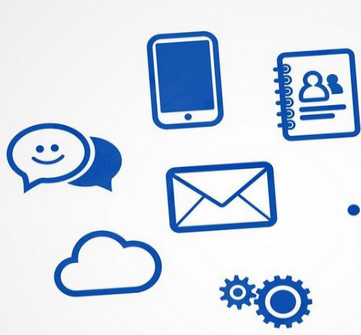 *Es importante aclarar que los datos del canal telefónico son todos aquellos que ameritan generación de contacto en Sistema de Información Comercial.
No todas las llamadas que entran a la línea 116 son registradas en SAP, ejemplo horarios de atención, datos de apertura de caminatas ecológicas, etc.
Contactos Operación SUIT 2023
Información de Interés para nuestros usuarios
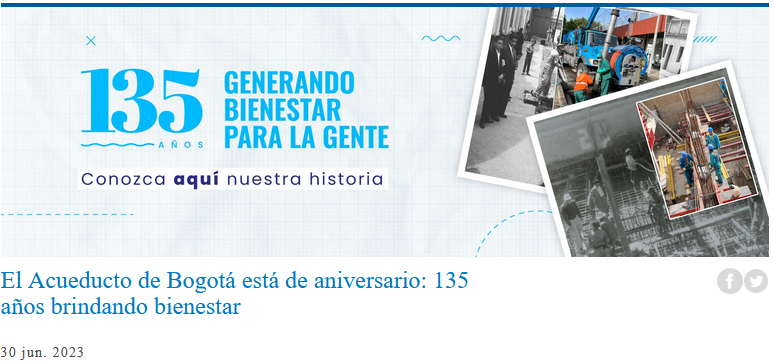 El 2 de julio, la Empresa de Acueducto y Alcantarillado de Bogotá (EAAB) llegó a sus 135 años.

Una fecha para recordar ese día de 1888 cuando se instaló la primera tubería en hierro y que dio inicio al suministro de agua para la ciudad.

La empresa es hoy un modelo de modernización sostenible gracias a los retos que asumió para llevar desarrollo y bienestar a la ciudadanía en medio de su rápido crecimiento y la adaptación a los cambios tecnológicas, culturales y ambientales e incluso la pandemia.